Change Us
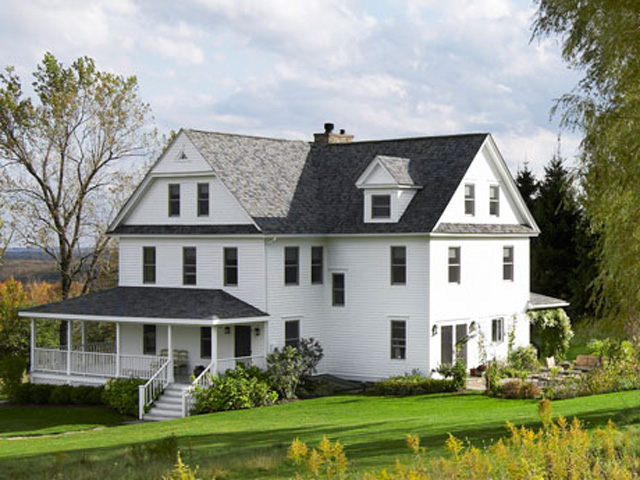 Change Us
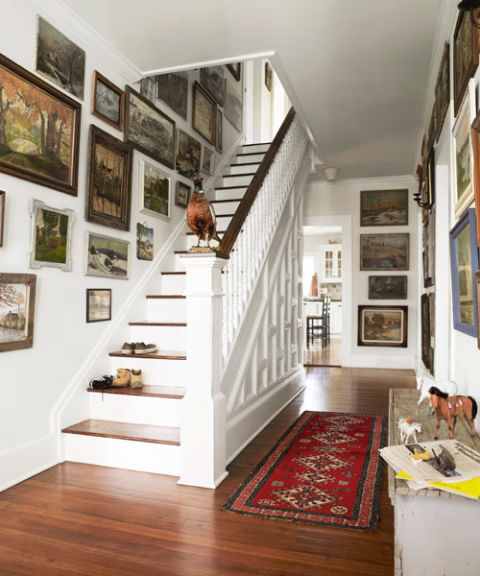 Change Us
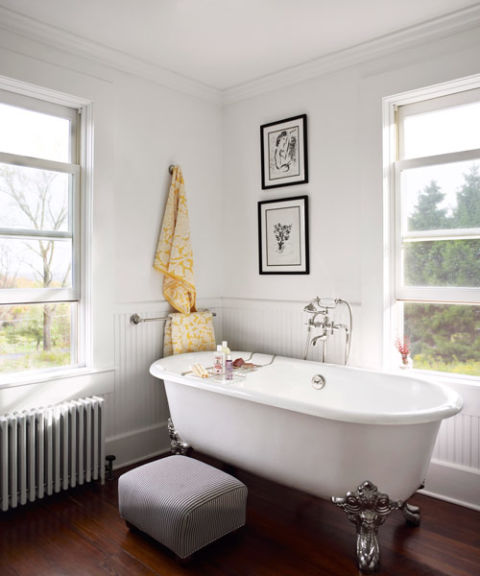 Change Us
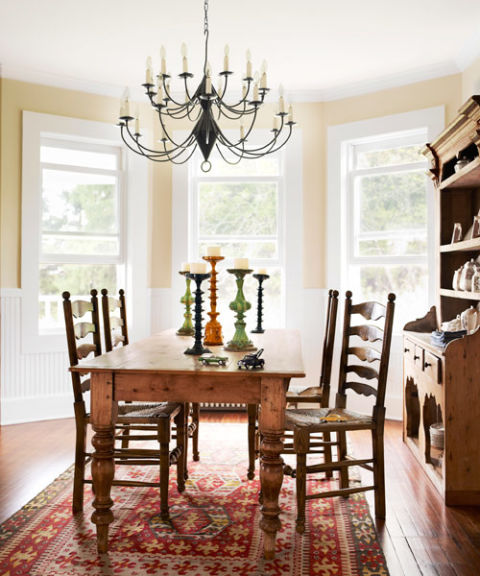 Change Us
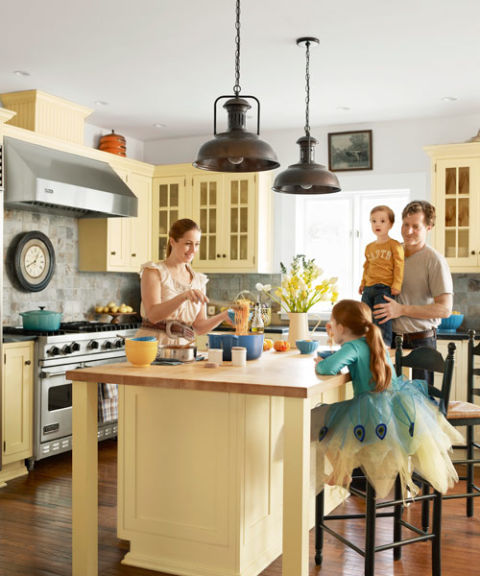 Change Us
Text: Titus 2:11-14
Like this house, we also can be transformed!
Notice what our text describes:
Who can bring about this change?
How many people are candidates for change?
What kind of change happens?
Change Us
Jesus Christ our great God and Savior will…
REDEEM US
Buy us back
PURIFY US
Clean us up
USE US
Put us to good use
Change Us
Jesus Christ our great God and Savior will…
CHANGE OUR 
Status
Attitude
Effectiveness
TRANSFORM US FROM:
Lawbreakers to good citizens
Worthless to valuable
Helpless to hopeful